SAN PAOLO A CORINTO
Corinto fu conquistata 
e distrutta dai Romani nel 146 av. Cr.

Nel 45 av. Cr. Giulio Cesare avvia la ricostruzione.
Da Atene Paolo si reca a Corinto:
Atti XVIII, 1.

Suo incontro con Aquila e Priscilla: Atti, XVIII, 2-3.

Sila e Timoteo lo raggiungono dalla Macedonia: Atti XVIII, 5.

Paolo va ad abitare in casa di Tizio Giusto: Atti, XVIII, 7.

Paolo si ferma a Corinto un anno e mezzo: Atti, XVIII, 11.

Paolo condotto davanti a Gallione: Atti, XVIII, 12-17.
Veduta aerea dell’ingresso orientale del canale di Corinto, A Cencre
Corinto, veduta dall’Acrocorinto
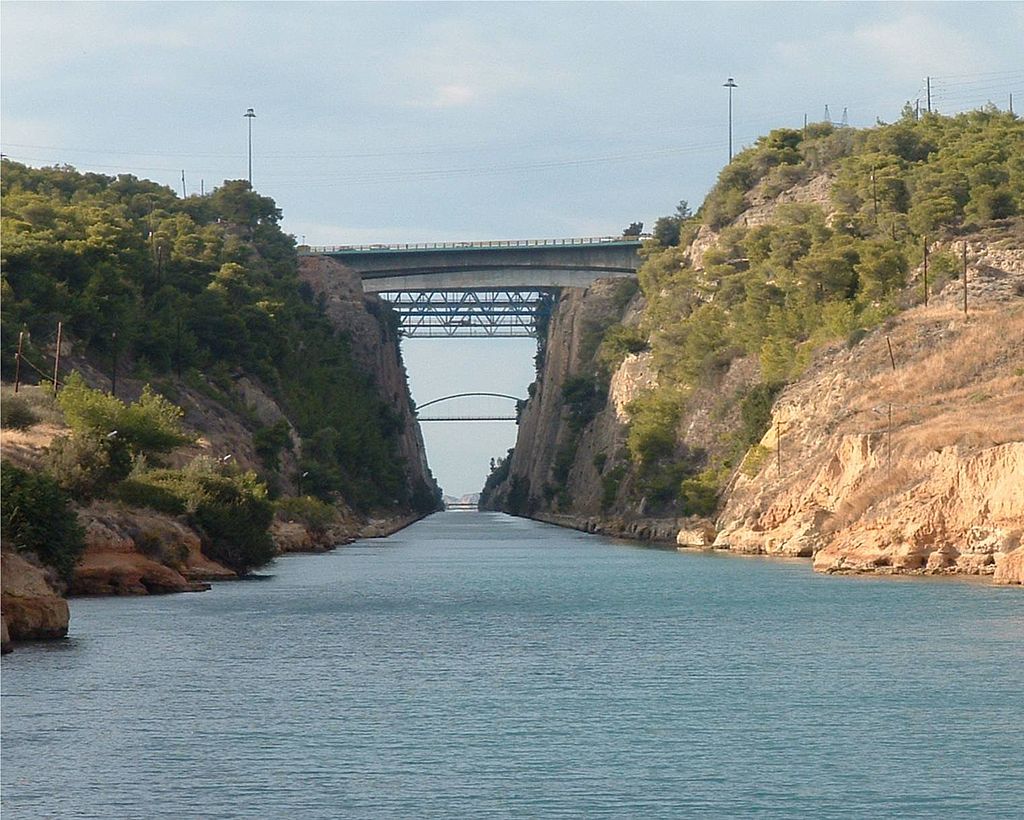 Il canale di Corinto, completato nel 1893
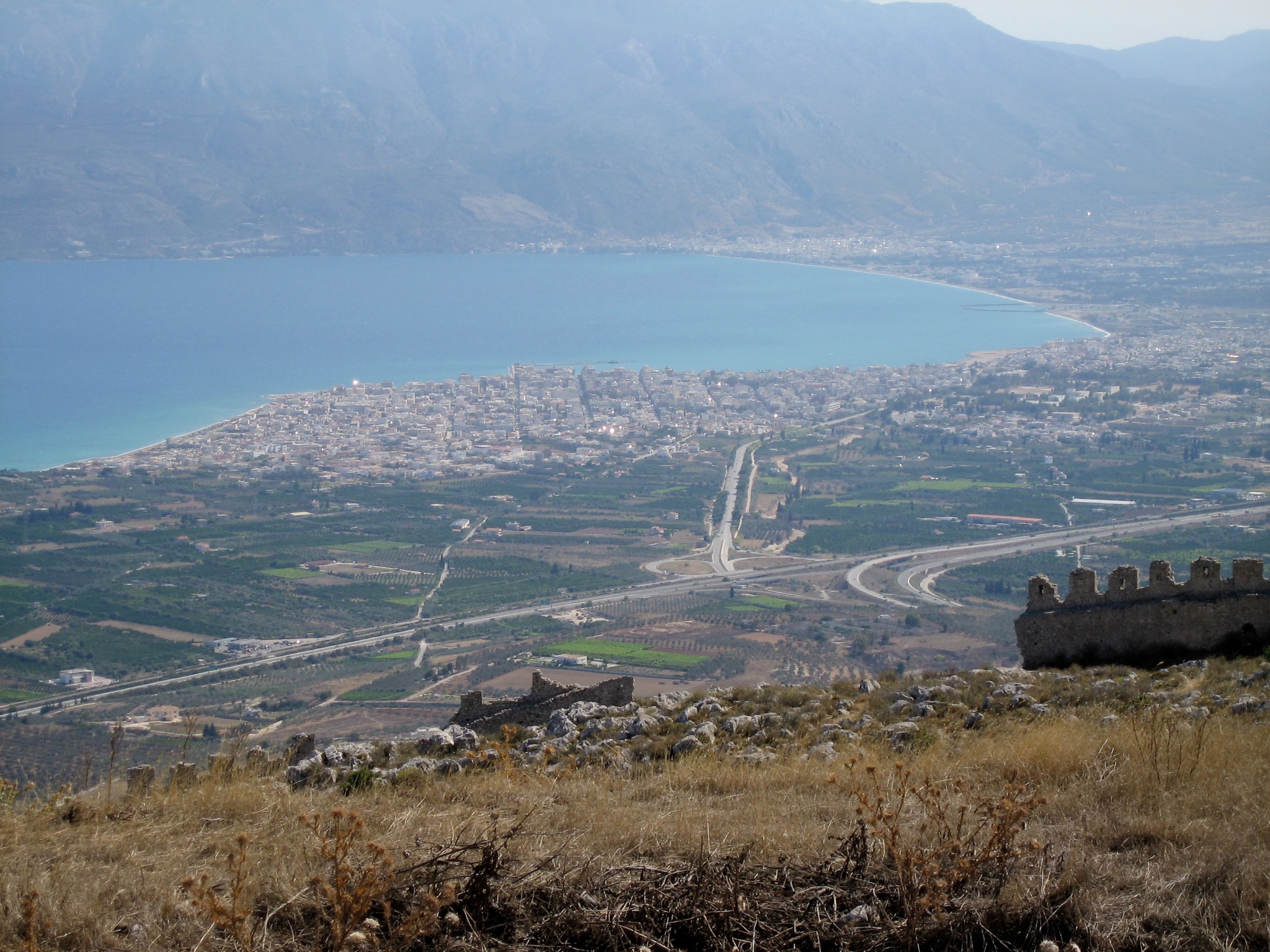 Corinto vista dall'Acrocorinto
Corinto, veduta dell’Acropoli
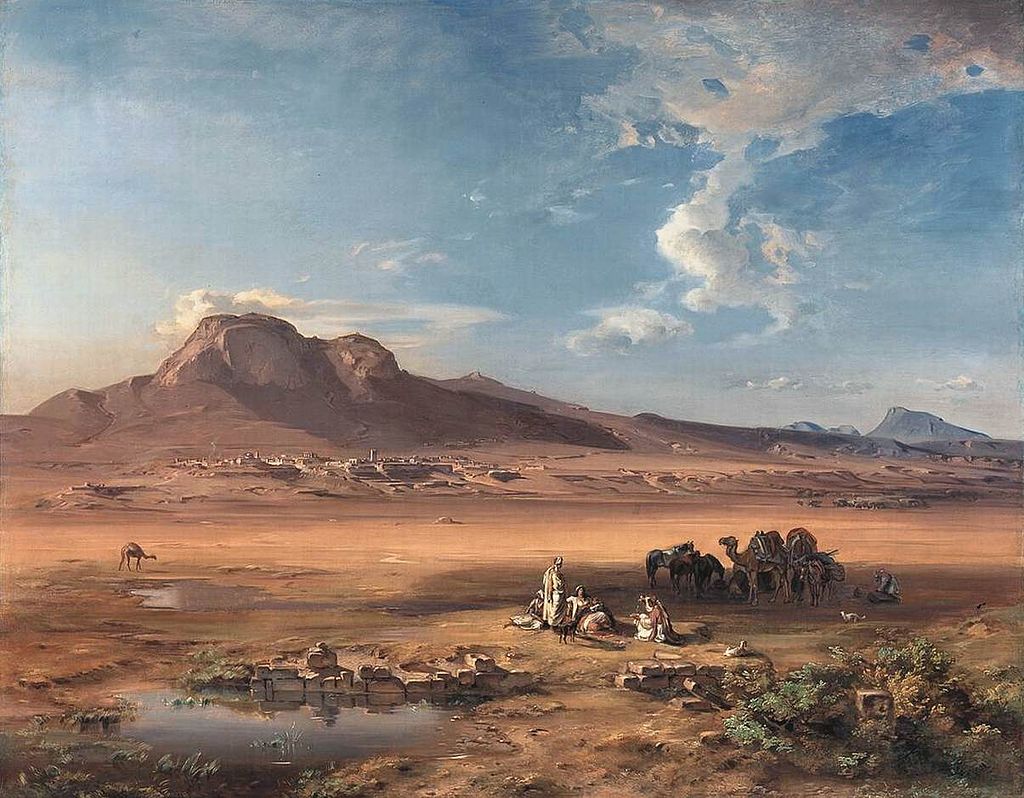 Corinto e Acrocorinto di Carl Anton Joseph Rottmann, 184
Rovine di Corinto
Corinto, peribolo di Apolo
ORIGINE MITICA DI CORINTO

Disputa tra Poseidone e Elios sul possesso di Corinto.

Mediazione di Briareo: l’istmo a Poseidone,  e l’acropoli ( Acrocorinto ) a Elios, che la cedette ad Afrodite.

Al re Sisifo venne donata la fonte perenne, detta Pirene, presso cui si abbeverava il cavallo Pegaso.
Mappa dell'Antica Corinto. I colori rappresentano le diverse età dei monumenti: 1. tempio di Apollo - 2. tempio di Ottavia - 3. tempio C - 4. agorà/forum - 5. bema - 6. tempio di Ermes, Apollo, Poseidone e Eracle - 7. pantheon e tempio di Venus Fortuna - 8. stoa di nord-est - 9. stoa sud -10. Bouleuterion - 11. basilica sud - 12. basilica giuliana - 13. fontana di Pirene - 14. fontana di Glauke - 15. basilica della strada Lechaion - 16. teatro greco - 17. odeon - 18. agora nord - 19. mercato romano - 20. peribolos di Apollo - 21. strada Lechaion - 22. museo archeologico
Corinto antica si trova su un colle sopra la città nuova. Si chiama anche "Acropoli di Acrocorinto" per l'elevatezza del tempio principale dedicato a Apollo e il Museo archeologico dell'antica Corint
San Paolo vi giunge la prima volta
nel 49-50. 

Gallione, fratello di Seneca è proconsole dell’Acaia.

San Paolo vi rimane per 18 mesi.
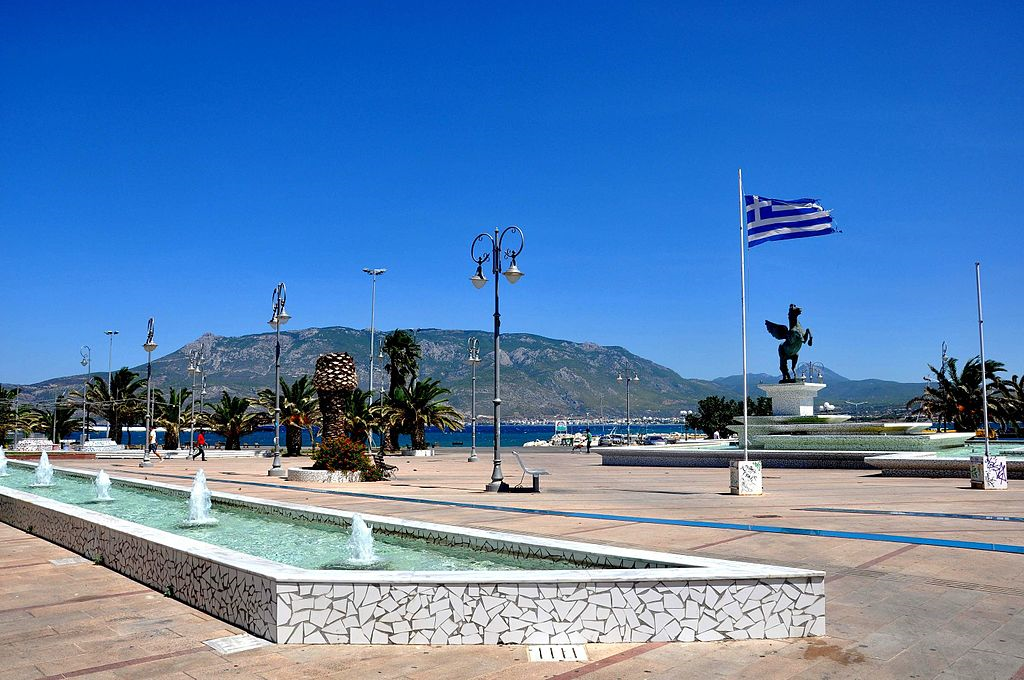 Statua di , emblema della città
Corinto Piazza Pegaso
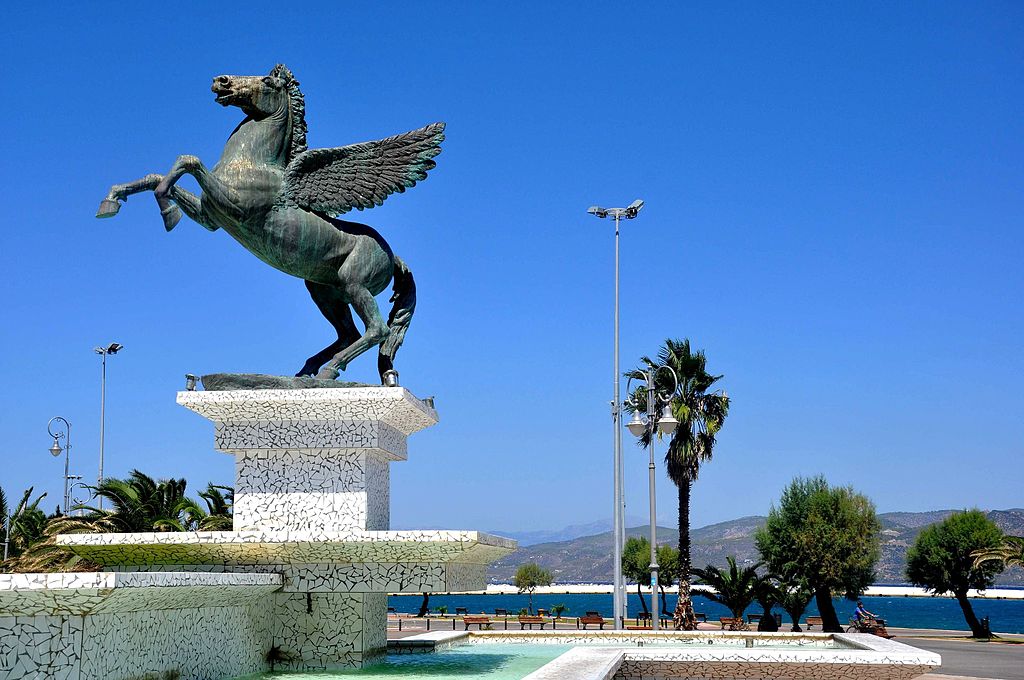 Statua di Pegaso, emblema della città
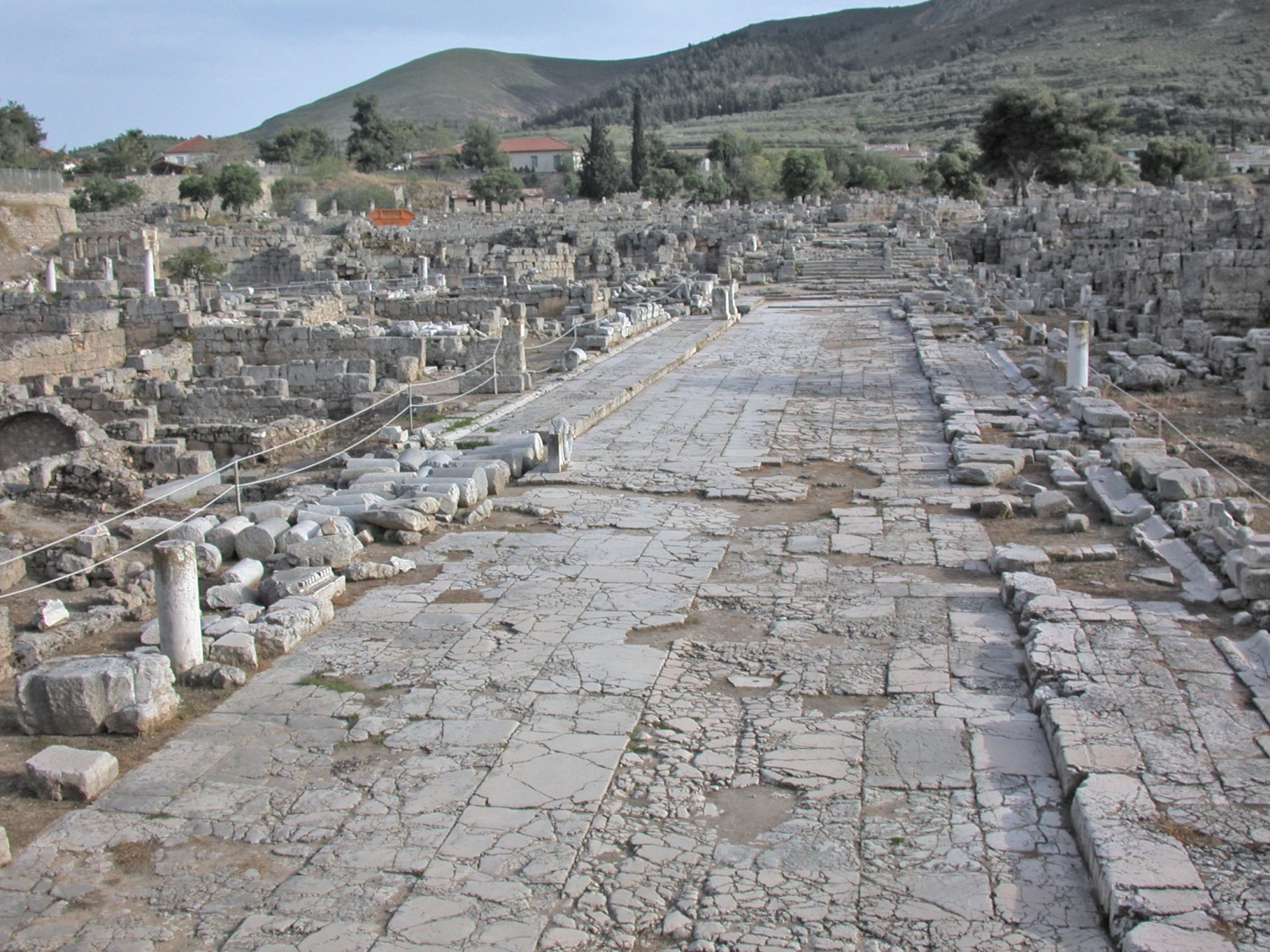 Corinto, resti di una strada del centro abitato
Corinto, l’Acrocorinto, acropoli
Acropoli di Corinto o Acrocorinto
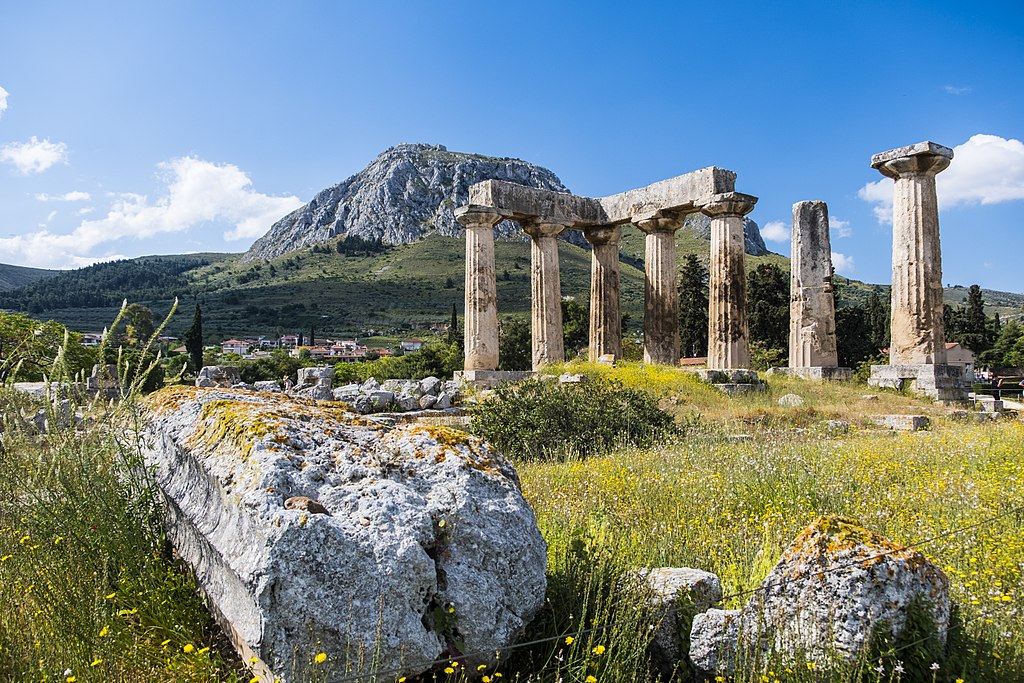 Tempio di Apollo e Acrocorinto
Tempio di Apollo a Corinto,  peristilio con sei colonne interno ala cella, quindici colonne  sui lati lunghi, due celle
Tempio di Apollo a Corinto
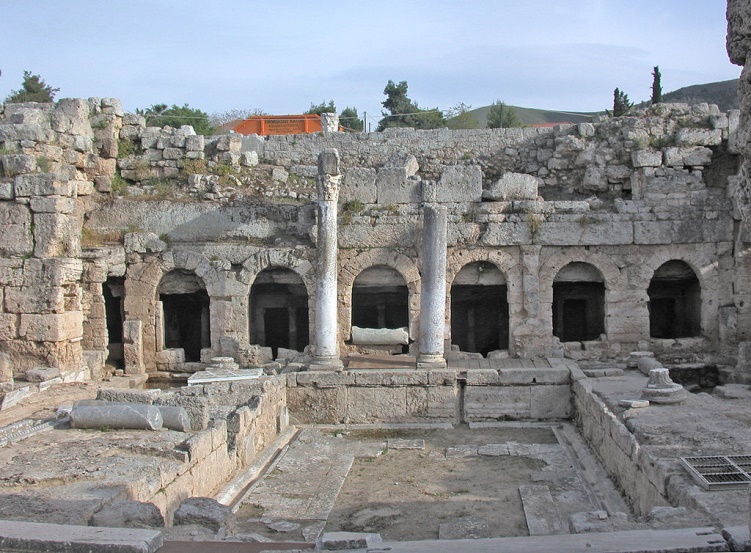 La fontana di Pirene a Corinto
Corinto, la fontana di Pirene
Corinto, la fontana di Pirene.
Cprinto, la fontana di Pirene
Vedute di Corintoantica
Monete circolanti a Corinto
Paolo da Corinto giunge a Cencre.
 Taglio dei capelli: 
Atti, , 22XVIII, 18.
Il porto di Cencre, in Turchia.
Da Cencre Paolo giunge a Efeso: Atti XVIII, 19
Efeso antica
Efeso antica
Efeso antica
Da Efeso Paolo giunge a Cesarea: Atti XVII, 22
Porto di Cesarea
Da Cesarea Paolo si reca a Gerusalemme: 
Atti XVIII, 22
Da Gerusalemme Paolo si reca ad Antiochia: 
Atti, XVIII, 22
Le mura di Antiochia come apparivano in origine